المحاضرة السابعة  في المذاهب الادبية
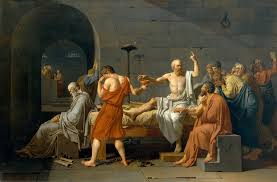 مبادئ وخصائص  الكلاسيكية 
د. إسراء حسين جابر
مبادئ الكلاسيكية
س/ ما هي اهم المبادي التي اعتمدها المذهب الكلاسيكي في رسم قواعد ه ومبادئه التي تختلف في اسسها العامة عن تلك التي رسم حدودها ارسطو وهوراس.
ج/ 1- الفصل في المسرح بين المأساة والملهاة 
2- قانون الوحدات الثلاث ، الزمان والمكان ووحدة العمل 
3- شخصيات التراجيديا تُختار من الالهة وانصاف الالهة او الملوك والاشراف والقادة ورجال الدين ، والكوميديا شخصياتها من عموم البشر او من ابناء الطبقة المتوسطة 
4- خصوصية اللغة ، يجب ان تكون المأساة ذات اسلوب فصيح وواضح ، اللغة قوية ممتازة ، وغير نابية ، تتفق مع شخصياتها النبيلة ، وموضوعاتها الجادة بعيدة عن الاسفاف .
مبادئ الكلاسيكية
5- يلعب القضاء والقدر في المسرحية دورا بارزا 
6- لايسمح في التراجيديا باثارة الضحك لغرض التسلية ويحل محله اثارة الذعر والخوف والشفقة ، عن طريق المصائب التي تلحق بالشخصيات العظيمة .
7- تهدف المأساة الى معالجة القضايا الانسانية العامة 
8- يجوز للملهاة ان يسف اسلوب المسرحية ليعبر عن طبيعة الشخصية وطبيعة المشكلة .
9- لايبح الكلاسيكيون على المسرح عرض مناظر العنف والقتل وسفك الدم
خصائص الكلاسيكية
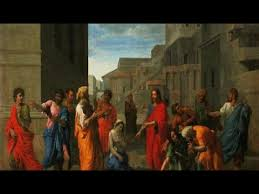 خصائص الكلاسيكية
اعتمادهم على العقل الذي استعانوا به لفهم مبادئ المذهب وفي تعليلها ، وقد كان ديكارت ينادي بذلك .
اتخذ الكلاسيكيون من العقل أداة لتفسير الاشياء لاسيما الطبيعة ، وقد مهد لهذا الاتجاه العقلي رسوخ الروح  العلمية في فرنسا .
العقل عند الكلاسيكيين ، اساس لفلسفة الجمال في الادب ، لان الادب انعكاس للحقيقة ، وهو الذي يحدد رسالة الشاعر الاجتماعية ، ويعزز القواعد الفنية الاخرى وهوعماد الخضوع للقواعد
خصائص الكلاسيكية
4-ان سيطرة العقل قد حدت من جموع العاطفة ، وتمادي الخيال ، وتتجلى اهمية العقل لدى الكلاسيكيين في قول بوالو ، احد اكبر اقطابهم : (( فلتلبوا دائما نداء العقل ولتستمدوا منه وحده في مؤلفاتكم كل مالها من رونق وقيمة)) وقد انعكس ذلك على طريقة التفكير والفهم لدى الكلاسيكيين ، وقد كان هذا سببا في تحقق ظاهرة الوضوح في ادبهم .فموليير مثلا كان يتهكم في بعض اعماله على المنطق المطلق ،ويفضل عليه الذوق السليم ، وكذلك راسين في بعض مسرحياته كان يغلب العاطفة على العقل وهذا ما اثار حفيظة نقاد عصره.
5-العقل الكلاسيكي عقل حار واع متزن ، يتضح تأثيره في كبح الغرائز والعواطف ، عقل حار يلتقي فيه الخيال والتفكير والاحساس في مزاج متزن.
خصائص الكلاسيكية
6-من الخصائص الاخرة دعوة الكلاسيكيين الى المعقول ، وذلك بحرصهم على التعبير عما يمكن تحقيقه او تصديقه 
7-تقليد الاقدمين كان الدافع اليه هو الاعجاب بالكمال الفني الذي يمثله الادب القديم ، فقد افاد الادب الغربي من النماذج التي خلفتها القرون الوسطى 
8-اشترط الكلاسيكيون ضرورة العبقرية في الفن وذلك لانها موهبة الفنان الطبيعية وهي تعني عندهم ، الخيال والالهام ، فالعبقرية ليست كافية مالم يضاف اليها الفن .
9-كد الكلاسيكيون على ضرورة القواعد التي تعطي العمل الفني شكله، اما الطبيعة فهي التي تقدم لهذا العمل الفني مادته المطلوبة ، ومن هنا كان على الفن ان يقلد الطبيعة .
10-فيما يتصل ببناء العمل الادبي ، فان النظرية الكلاسيكية الجديدة لم تقدم موقفا واضحا بشأن العلاقة بين الشكل والمضمون ، بل اكتفت بالحديث عن كل منهما على حده